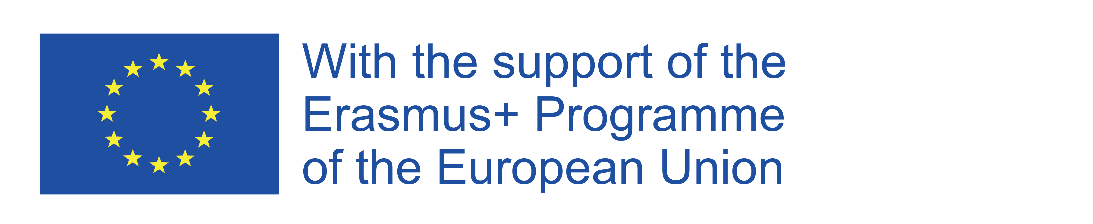 Formación de trabajadores de la construcción en métodos de construcción en madera para edificios energéticamente eficientes
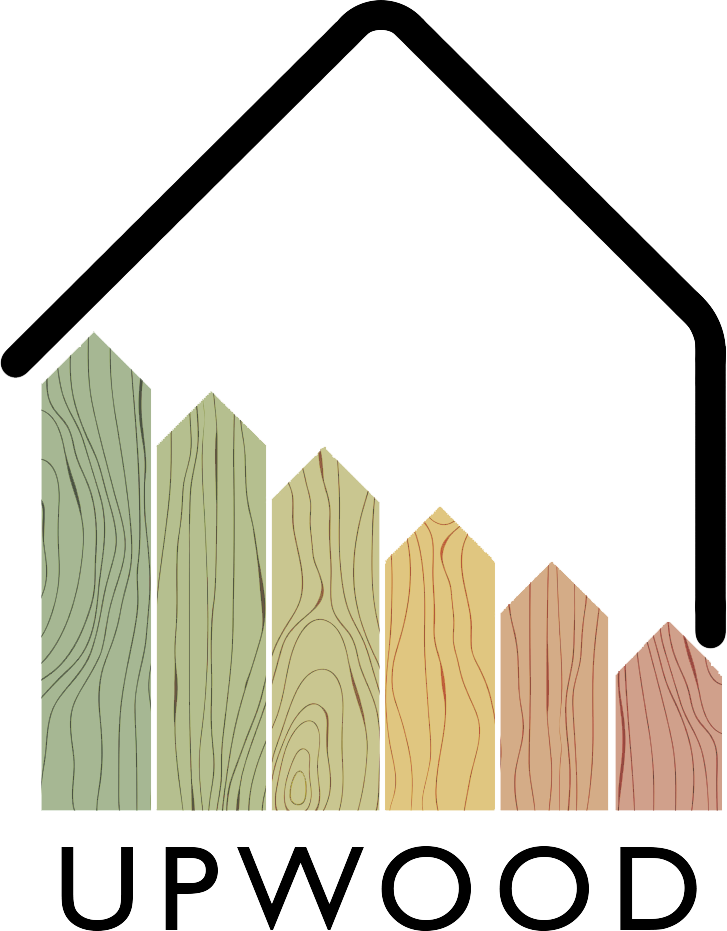 Proyecto upwood
Resumen y progreso del 4to semestre Abril 2021 - Septiembre 2021
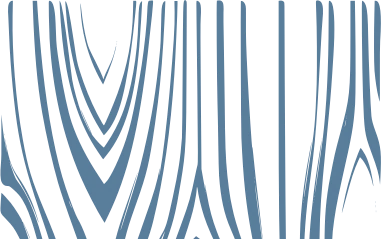 Objetivo del proyecto
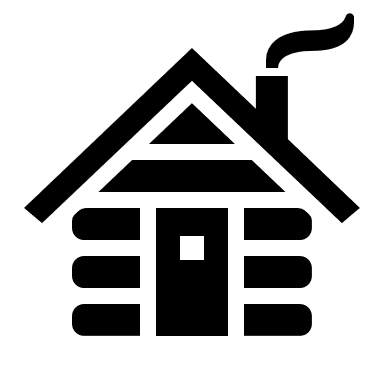 PRINCIPALES INTERESADOS
UPWOOD forma una Asociación Estratégica para mejorar el aprendizaje basado en el trabajo de la formación profesional, desarrollando y poniendo a disposición recursos educativos para abordar las necesidades actuales y emergentes de habilidades ocupacionales para las prácticas innovadoras y energéticamente eficientes de construcción en madera. 
 Período: Octubre 2019 - Marzo 2022
 Duración: 30 meses
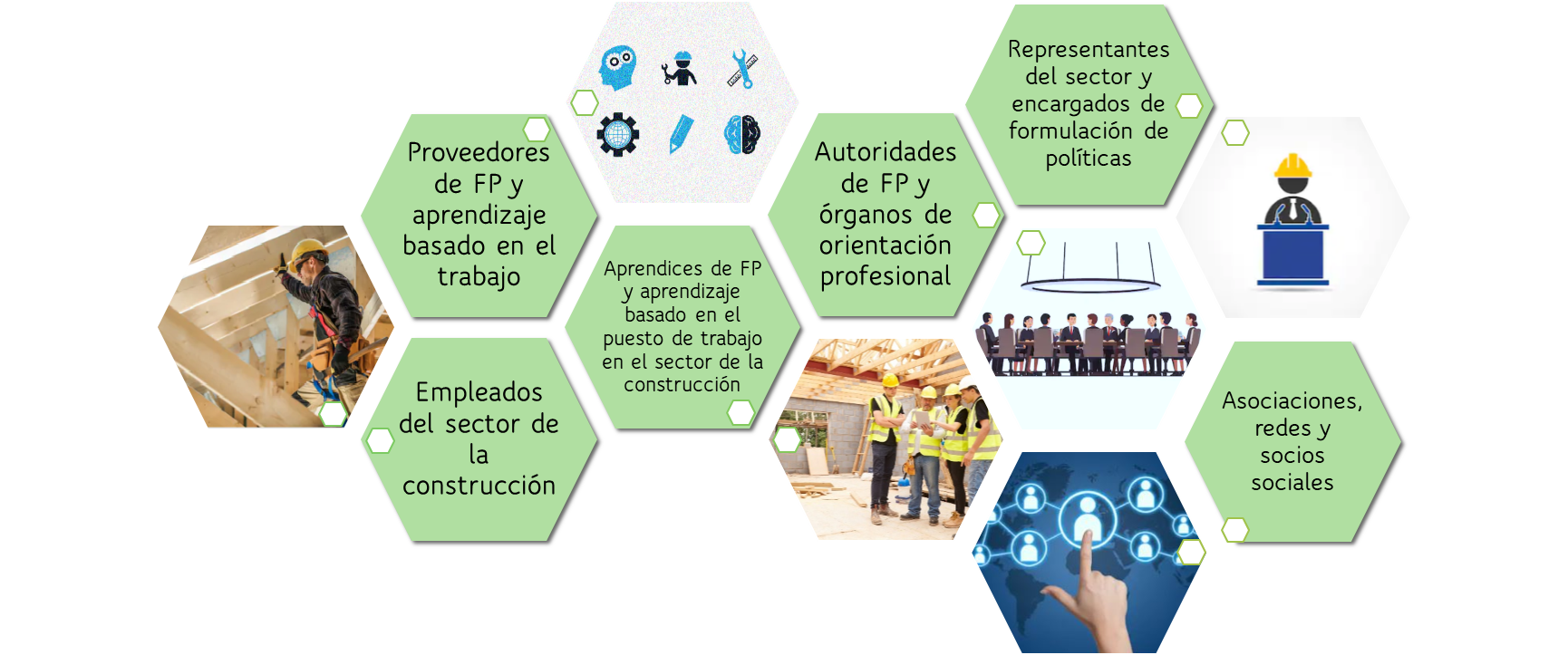 PRINCIPALES ACTIVIDADES
O3 Escenarios de formación en línea
O1 Análisis del aprendizaje basado en el trabajo UPWOOD
Elaboración, ensayo e impartición de Escenarios de capacitación en línea sobre el trabajo con madera en la construcción, promoviendo la adopción de prácticas innovadoras y flexibles en materia de educación y formación profesional.
Análisis de las necesidades actuales y futuras en materia de aptitudes y conocimientos que conduzcan a la obtención de resultados de aprendizaje.
O4 Marco para la integración de los componentes medioambientales en los planes de estudio y los sistemas de certificación del sector de la construcción
O2 Unidades de aprendizaje UPWOOD y recursos educativos abiertos
Desarrollo de materiales pedagógicos sobre tecnologías, métodos y aplicaciones prácticas innovadoras y energéticamente eficientes de la madera para ofrecerlos como Recursos Educativos Abiertos.
Participación de los principales responsables políticos y de las partes interesadas para el reconocimiento de los resultados del aprendizaje de la UPWOOD.
SOCIOS
Holzcluster Steiermark

Liderando el consorcio en Graz, desarrolla y ejecuta proyectos a lo largo de la cadena de valor de la madera, con especial interés en la construcción en madera.
EXELIA

Empresa de soluciones creativas de aprendizaje con sede en Atenas (Grecia), especializada en la formación profesional con metodologías innovadoras.
LVT

Prestigiosa escuela de educación técnica en Letonia, ofrece programas de educación profesional, incluyendo construcción y carpintería.
Universitat Politècnica de València

Institución académica pública dedicada a la investigación y la enseñanza, incluyendo el campo de las tecnologías de la construcción.
Woodpolis

Organización experta que presta servicios de capacitación y desarrollo de productos para la construcción en madera, ubicada en Finlandia.
4ª  REUNIÓN DEL PROYECTO
Fecha: 5 de mayo de 2021 (inicialmente prevista en Atenas, Grecia) 
Esta reunión y este semestre se han centrado principalmente en la actividad intelectual O3, que consiste en el desarrollo de los escenarios de formación UPWOOD. Estos escenarios simularán situaciones de trabajo reales en una construcción, renovación o demolición para ayudar a los alumnos a comprender los nuevos métodos de construcción con madera en un formato más dinámico. Se han celebrado varias reuniones de seguimiento a lo largo del semestre para completar esta tarea.
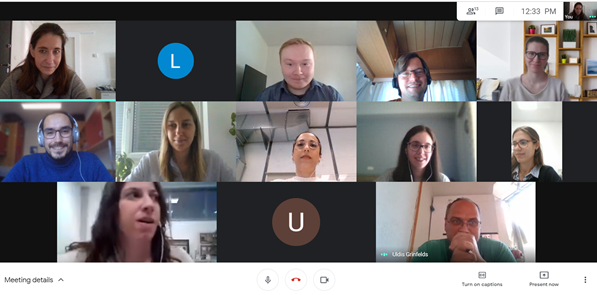 UPWOOD 4ª reunion del Proyecto (Virtual)
5 mayo 2021
Se trató las próximas actividades, como las próximas jornadas informativas que tendrán lugar durante el próximo semestre en España, Austria y Finlandia y las actividades intelectuales O4 sobre la declaración de apoyo, entre otras.
PROGRESO DE ACTIVIDADES
O3-T2 Escenarios de formación en línea
Este semestre se desarrollaron 4 escenarios prácticos en base a los cuales se está desarrollando el juego de formación.
Los temas se describen a continuación:
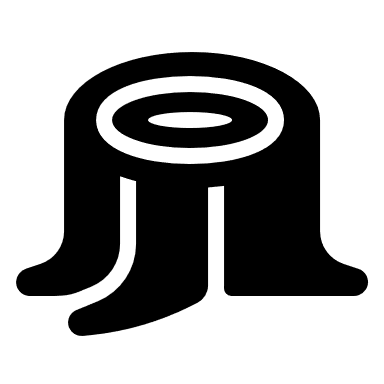 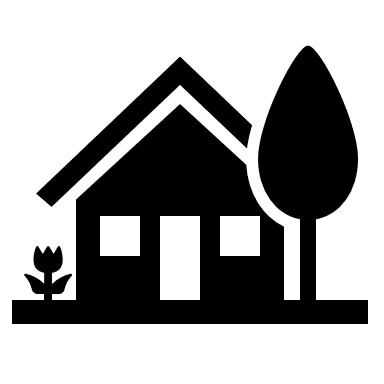 PROGRESO DE ACTIVIDADES
O3-T2 Escenarios de formación en línea
Este semestre se desarrollaron 4 escenarios prácticos en base a los cuales se está desarrollando el juego de formación.
Los temas se describen a continuación:
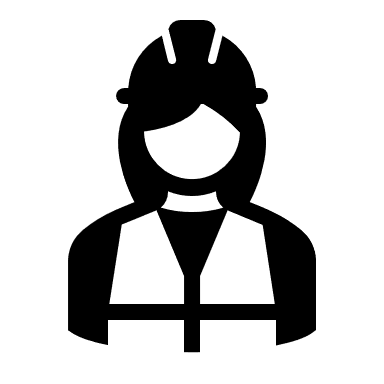 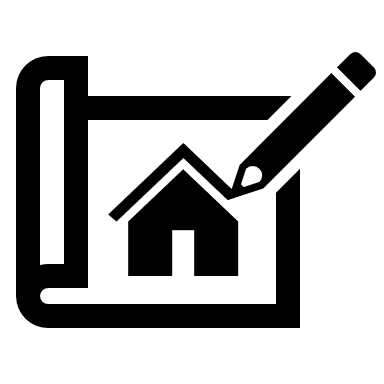 PROGRESO DE ACTIVIDADES
O3-T3 Selección y aplicación de la herramienta en línea UPWOOD
El juego de formación, que consta de 4 escenarios separados y ramificados, se desarrollará en su forma online utilizando el software Articulate Storyline 2.
La principal ventaja de los escenarios ramificados frente a las narraciones lineales es que los alumnos pueden probar diferentes opciones y aprender tanto de las elecciones acertadas como de las fallidas. Experimentarán una historia que simulará la vida real al sumergirlos en un contexto realista en el que podrán ser testigos de su impacto inmediato en un entorno sin consecuencias.
Esta herramienta permite crear historias interactivas en forma de simulaciones de diálogos, dentro de un entorno de juego, donde el usuario asume el papel de protagonista de la historia. 
Este juego se entiende como una estructura basada en objetivos. 
Los alumnos recibirán una evaluación al final de un juego para determinar si el alumno ha adquirido suficientes conocimientos de cada habilidad de carpintería por haber completado con éxito el escenario. 
Los formadores también podrán proporcionar información complementaria sobre este tema y aconsejar a los alumnos para que sigan mejorando.
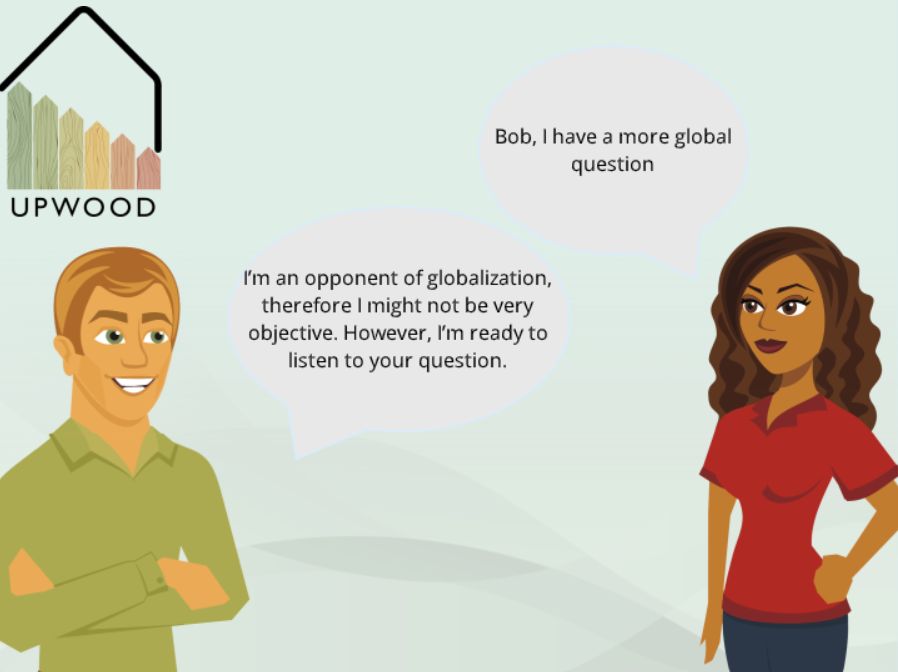 Ejemplo de visualización de la plataforma Articulate Storyline 2
PROGRESO DE ACTIVIDADES
O3-T3 Selección y aplicación de la herramienta en línea UPWOOD
Para desarrollar la herramienta en línea se han seguido los siguientes pasos.
Plantilla resumen de contenidos para definir las características básicas de cada escenario.
Desarrollo de escenarios ramificados para definir el argumento del juego y establecer la puntuación final en función de las decisiones del usuario.
O3-T2 Desarrollo de escenarios de formación basados en Unidades de Aprendizaje
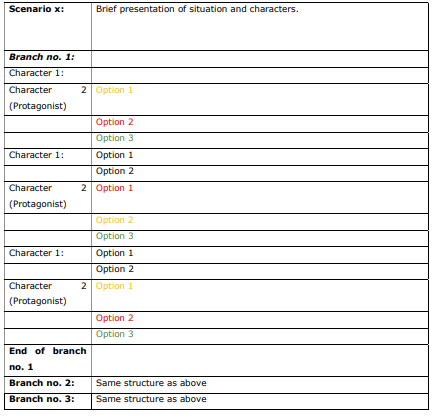 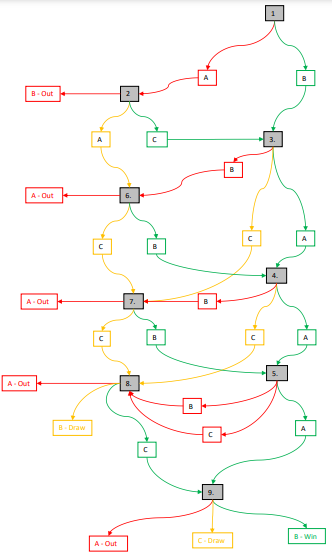 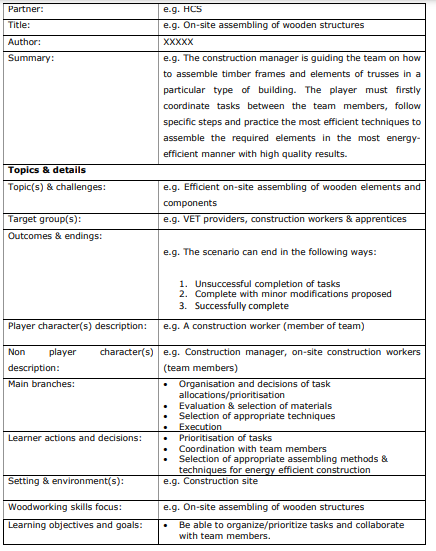 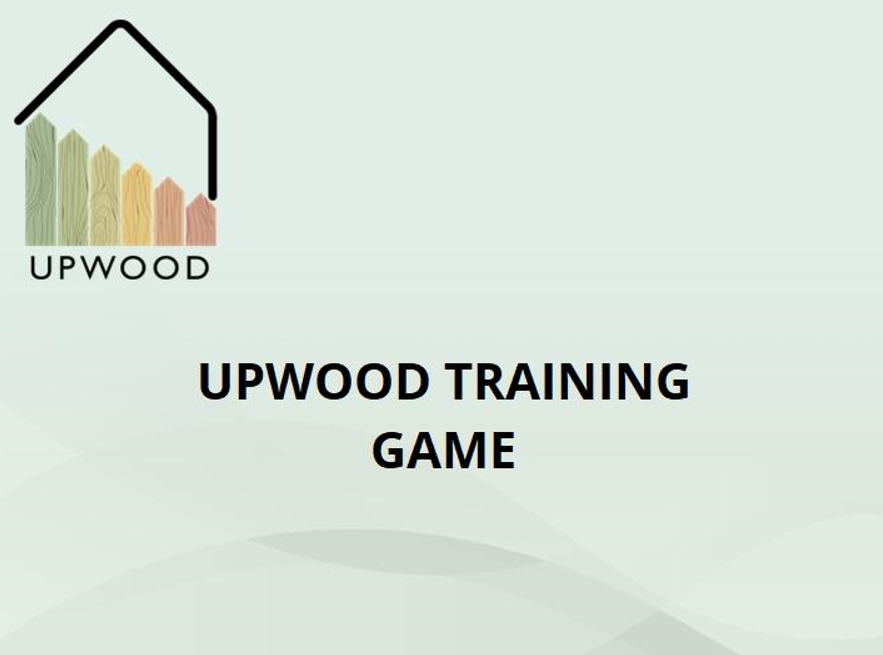 Disponible a partir de los próximos meses en los siguientes idiomas:
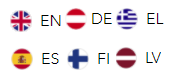 SIGUIENTES PASOS
Otras actividades previstas para los próximos meses:
O3: Escenarios de formación en línea
O4: Marco para la integración de los componentes medioambientales en el aprendizaje basado en el trabajo del sector de la construcción
Contacta con nosotros : Javier Cárcel Carrasco Universitat Politècnica de  Valènciafracarc1@csa.upv.esTel (+34) 96 387 70 00
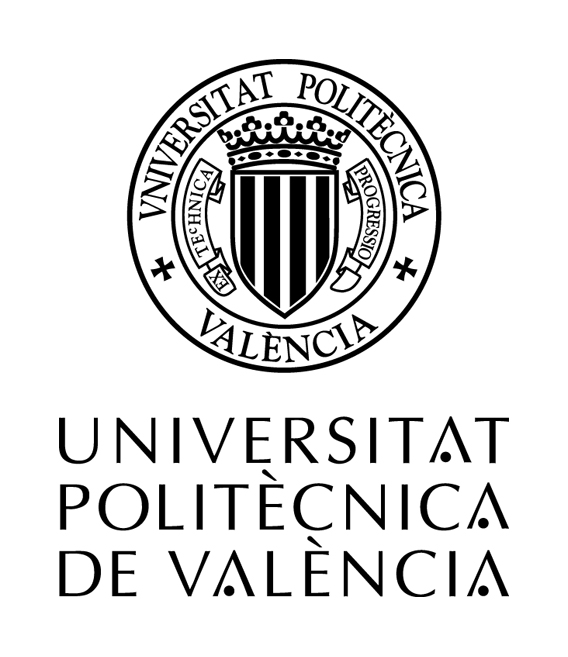 Coordinador del proyecto : 
	DI Robert Pirker
	Holzcluster Steiermark GmbH
	T +43 (0) 316 - 58 78 50 - 215
Síguenos en:
www.upwoodproject.eu
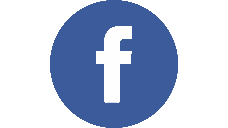 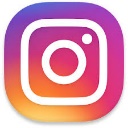 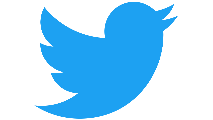 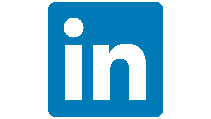 Pirker@holzcluster-steiermark.at
DESCARGO DE RESPONSABILIDAD: El apoyo de la Comisión Europea para la producción de esta publicación no constituye una aprobación del contenido, el cual refleja únicamente las opiniones de los autores, y la Comisión no se hace responsable del uso que pueda hacerse de la información contenida en la misma.